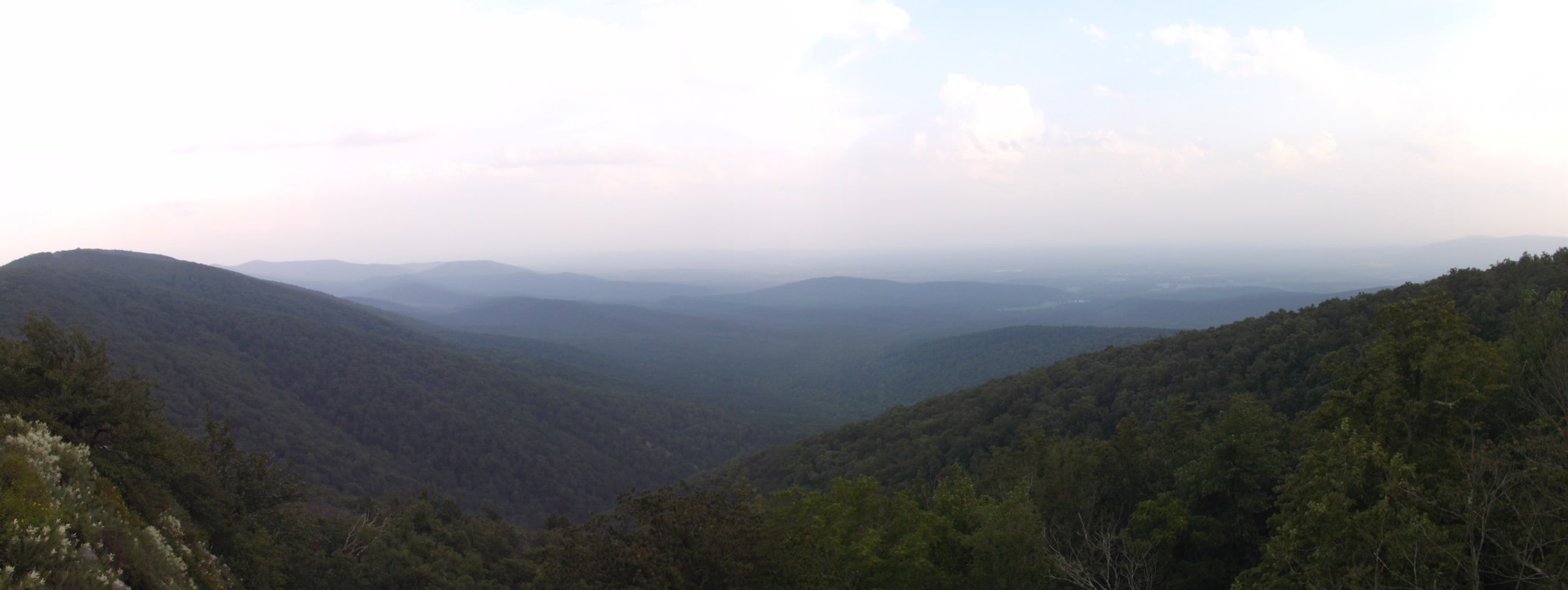 What I learned
on a Mountain
Luke 15:11-32
What I learned on a mountain
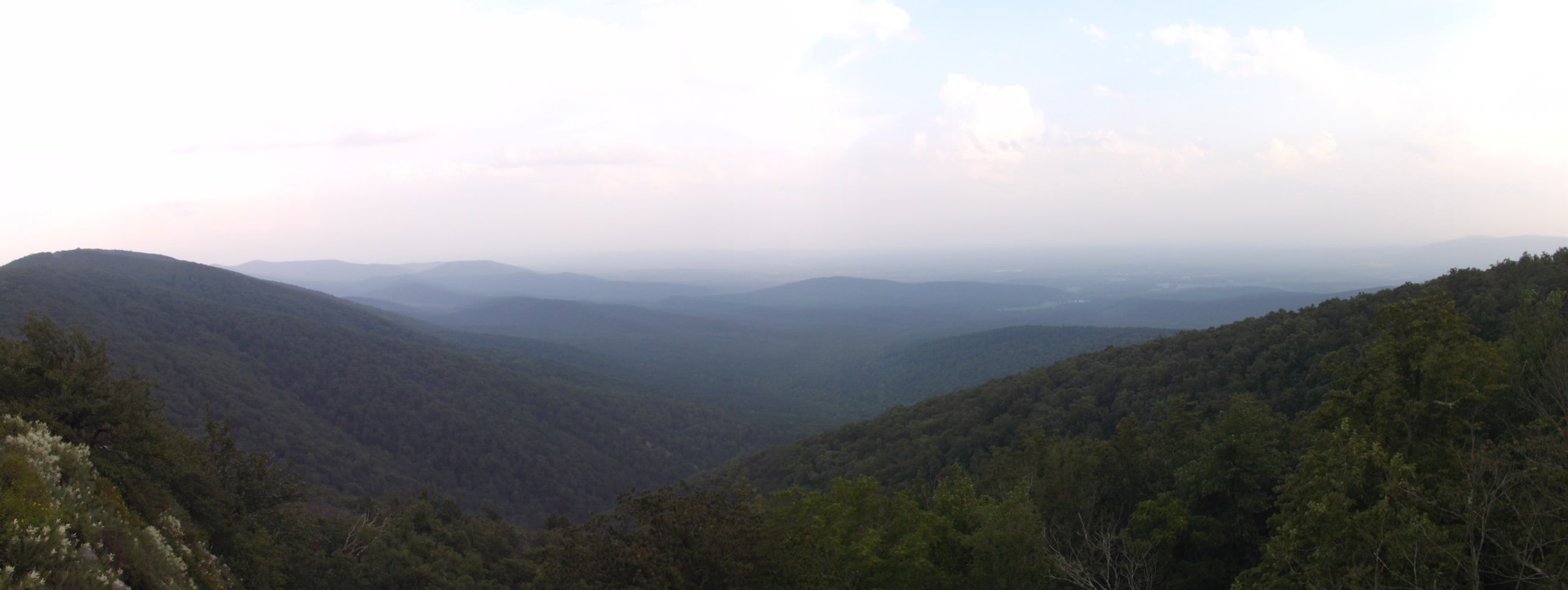 Luke 15:11-32
Be still and listen
Job 6:24       Psalm 46:1-7       Exodus 14:14       Proverbs 3:1-6

Your Heavenly Father is always waiting
Romans 8:31-39       Colossians 1:19-23       Matthew 10:29-31       Psalm 94:14

Don’t miss the big picture
James 1:22-27       1 John 2:1-6       2 Thessalonians 2:14-15       Isaiah 30:18